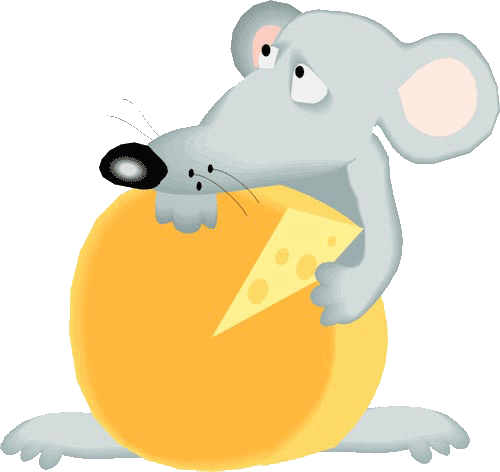 Бесполезные факты про мышей
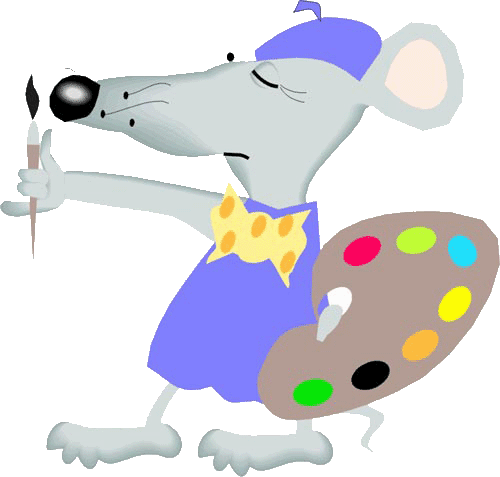 www.zooclub.ru
[Speaker Notes: http://www.zooclub.ru/mouse/mous/20.shtml]
В США обитают более 300 разновидностей домашних мышей.

Старая европейская примета гласит: если неподалеку от больного пищит мышь, это плохой знак.

Мыши обожают хлеб.
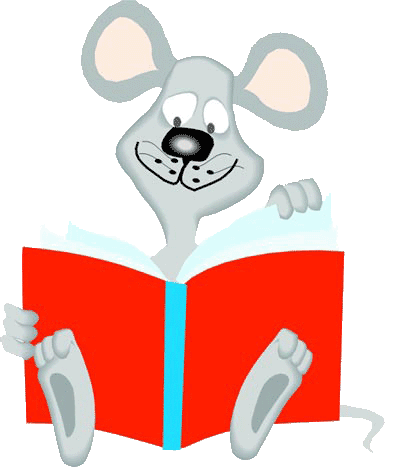 [Speaker Notes: http://www.zooclub.ru/mouse/mous/20.shtml]
В древнем Египте бальзамировали не только кошек, но и мышей…

У белоногой, или оленьей, мыши (Peromyscus maniculatus) нет ключицы, поэтому она может распластаться так, что пролезет в полу в сантиметровую норку;
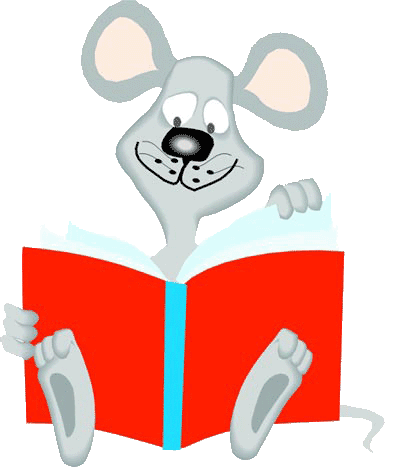 [Speaker Notes: http://www.zooclub.ru/mouse/mous/20.shtml]
По народным поверьям, с мышами лучше не иметь никаких дел: они "носят" на своих хрупких спинках души убитых.

Некоторые ученые считают, что мыши произошли от крыс.

Мамы-мыши с удовольствием выкармливают чужих детенышей.
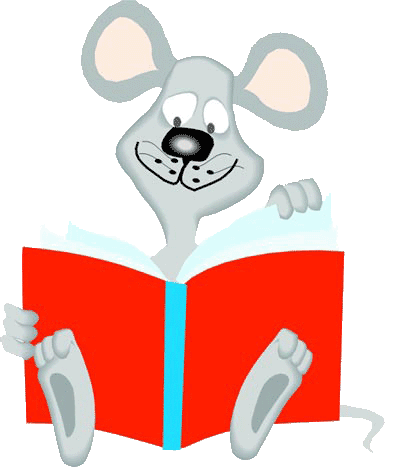 [Speaker Notes: http://www.zooclub.ru/mouse/mous/20.shtml]
В Германии встреча с мышью сулила счастье. Но только с белой. За убийство альбиноски можно было ответить на суде.

Древнегреческий Аполлон считался мышиным богом. В некоторых храмах мышей держали с целью опроса богов. Их быстрое размножение являлось знаком божественного расположения.

Бывают и голубые мыши.
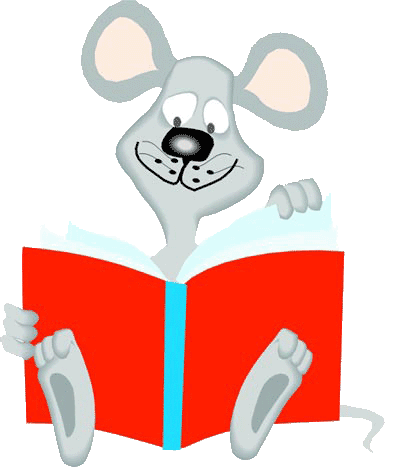 [Speaker Notes: http://www.zooclub.ru/mouse/mous/20.shtml]
Мыши могут быть очень смелыми и отважными, иногда они нападают на животных во много раз крупнее себя.

Можно посадить мышку на стол, и она никуда не убежит, потому что мыши боятся прыгать с большой высоты.

У мышей вырабатывается свой собственный витамин С.
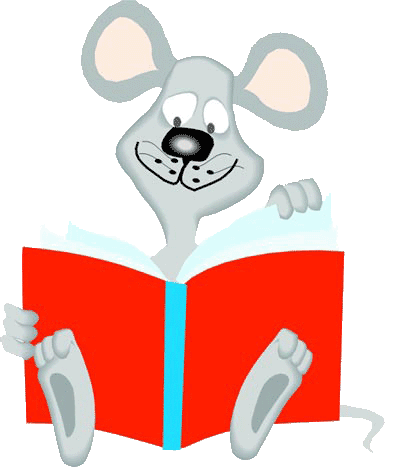 [Speaker Notes: http://www.zooclub.ru/mouse/mous/20.shtml]
Русская примета гласит, что если мышь полакомится неубранными остатками ужина, у хозяев будут болеть зубы.

Древние греки и индейцы считали, что мыши - это молнии (скорее всего потому, что лапки у мыши короткие, и брюшко трется о землю, вызывая статические разряды).
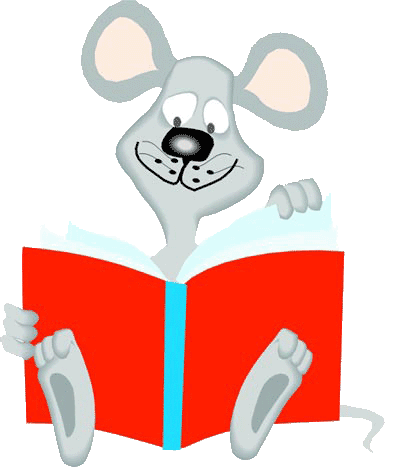 [Speaker Notes: http://www.zooclub.ru/mouse/mous/20.shtml]
Японцы разводили белых мышей еще 300 лет назад.

Передние зубы-резцы мышей без корней и растут всю жизнь. 

Слово "мышь" произошло от древнего санскритского слова "mus", то есть "вор".
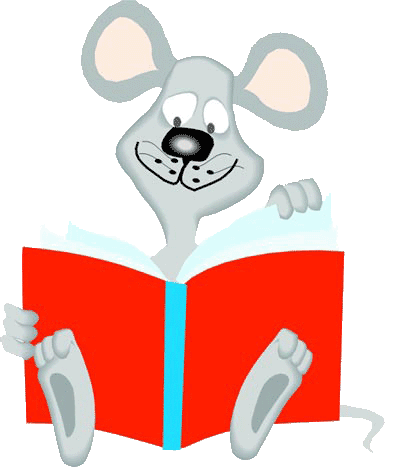 [Speaker Notes: http://www.zooclub.ru/mouse/mous/20.shtml]